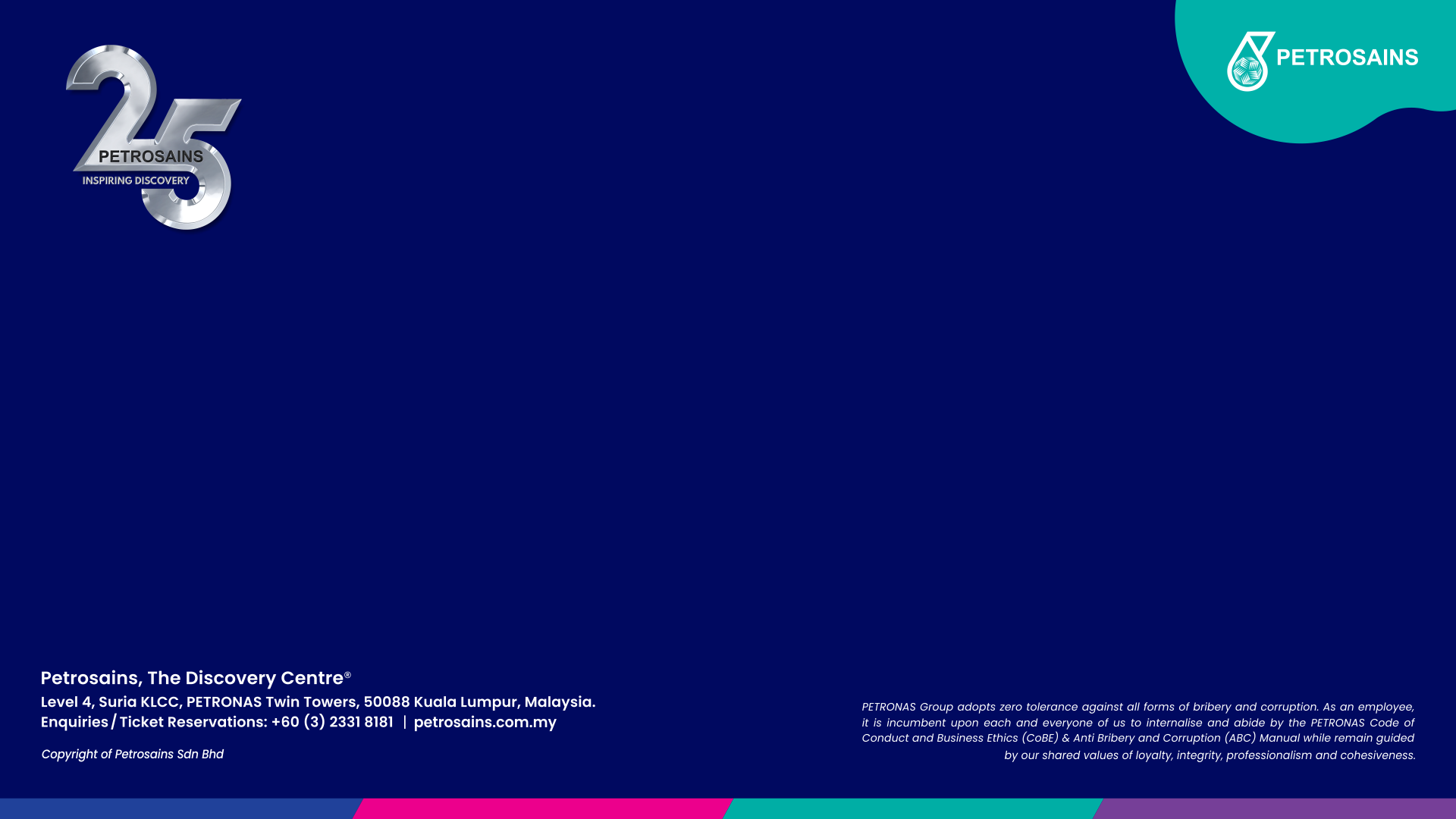 PROJECT TITLE
RBTX 2024 : INNOVATION Net Zero Carbon Emissions
Group Name :
Video Link : 

Participants Name :
1.
2. 
3.
4.
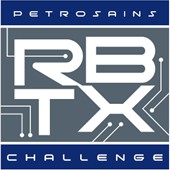 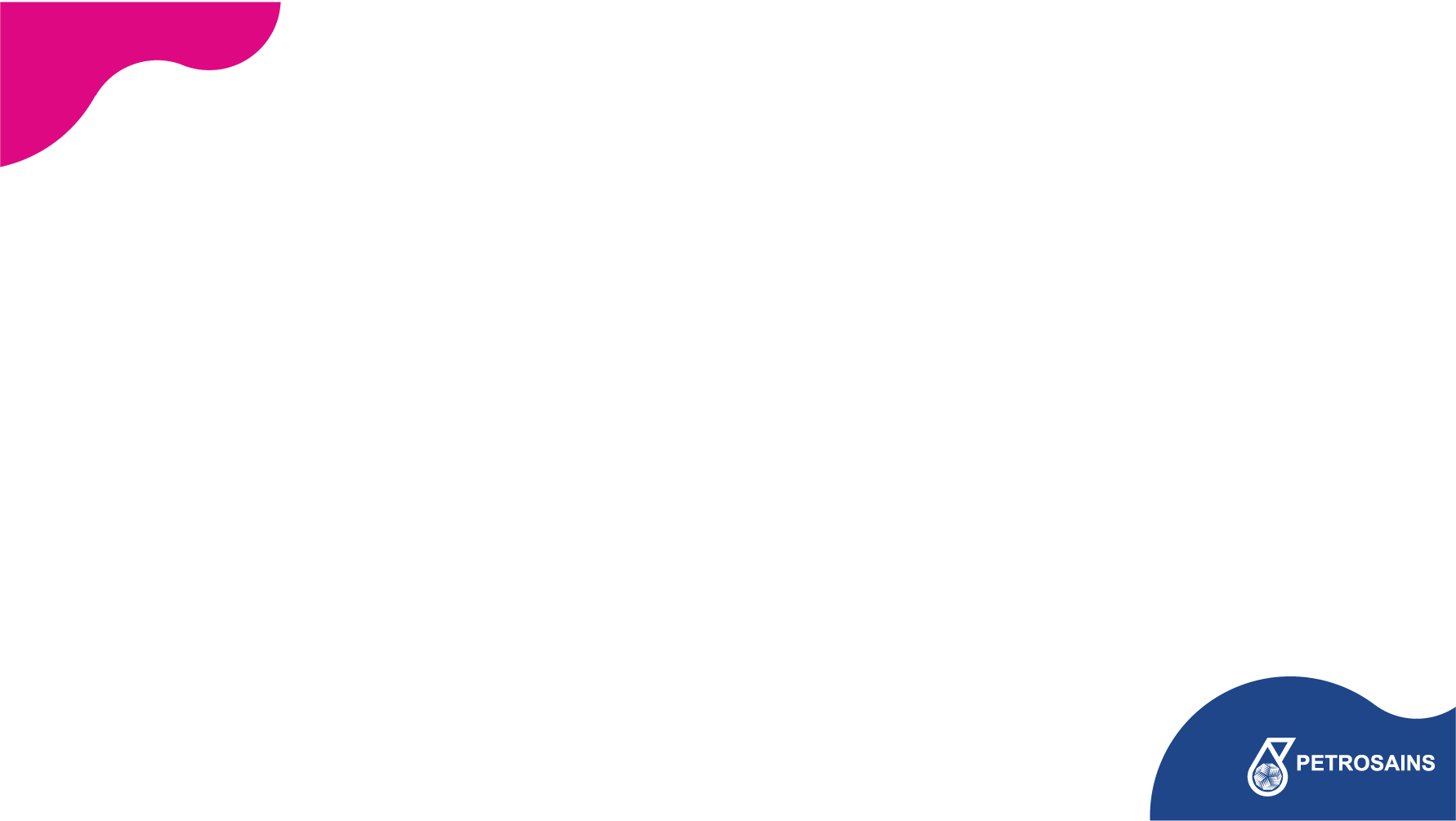 Problem Statement
Open
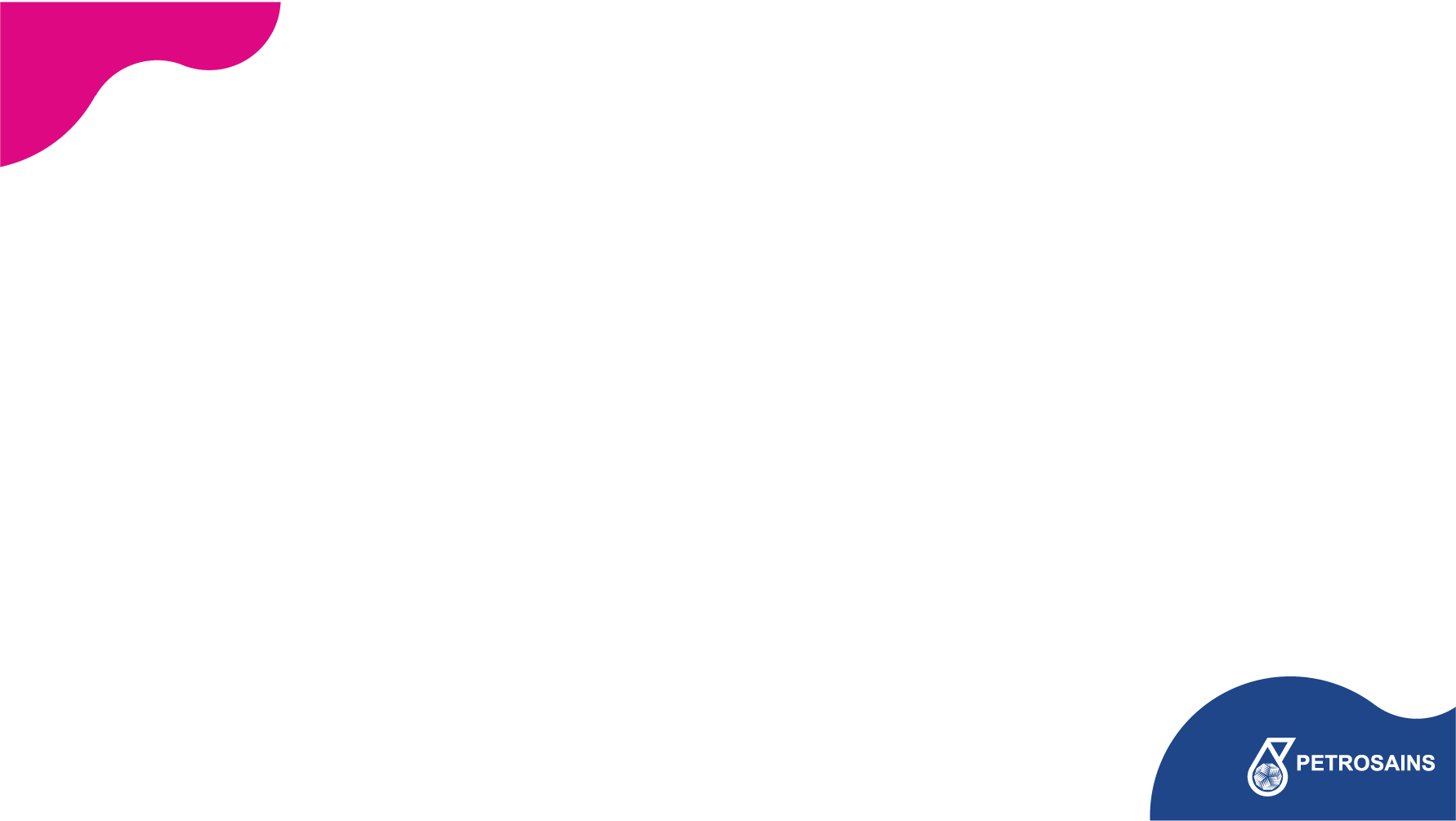 Benefits to the community
Open
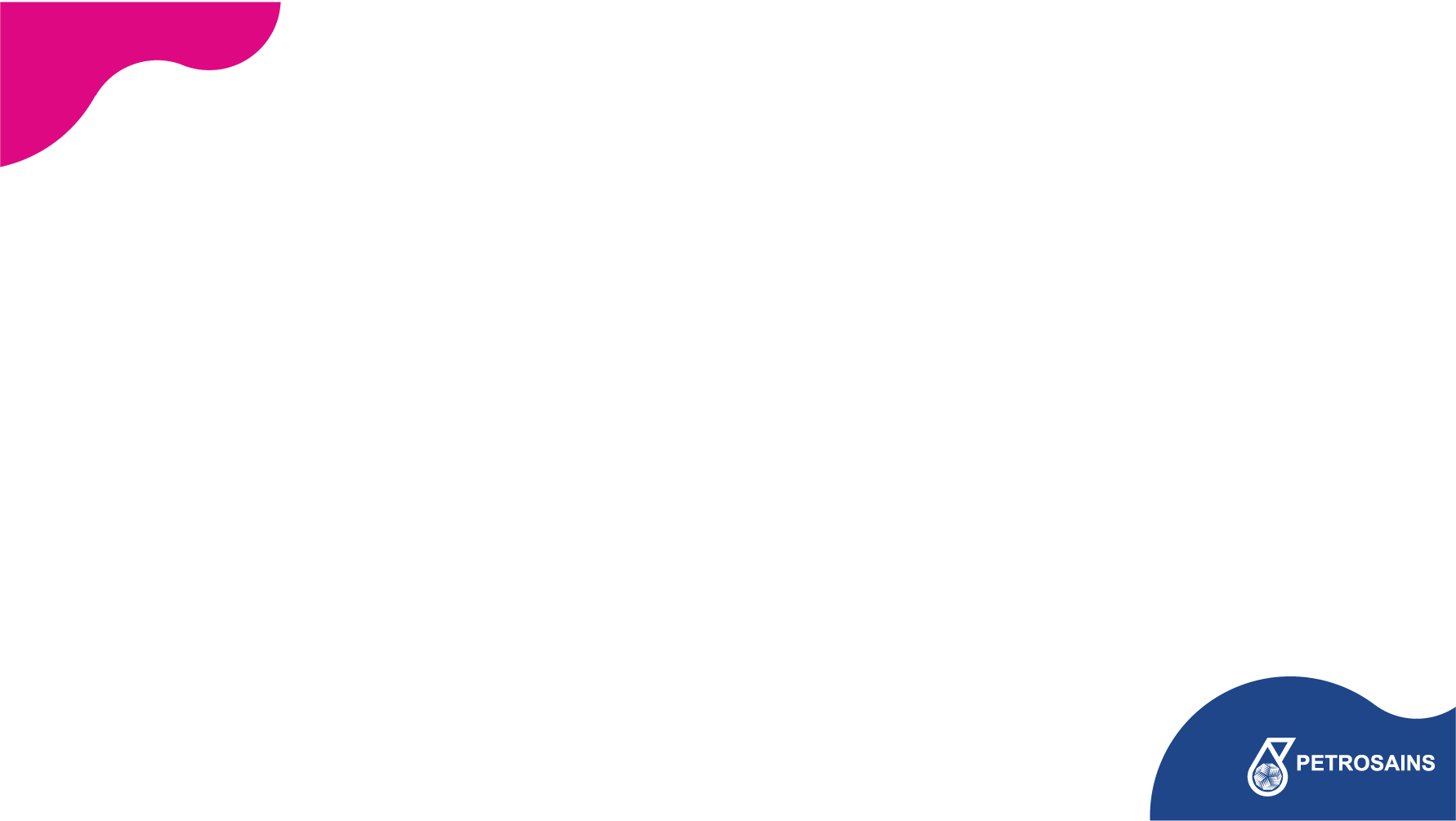 Project significance & relation to Net Zero Carbon  Emissions
Open
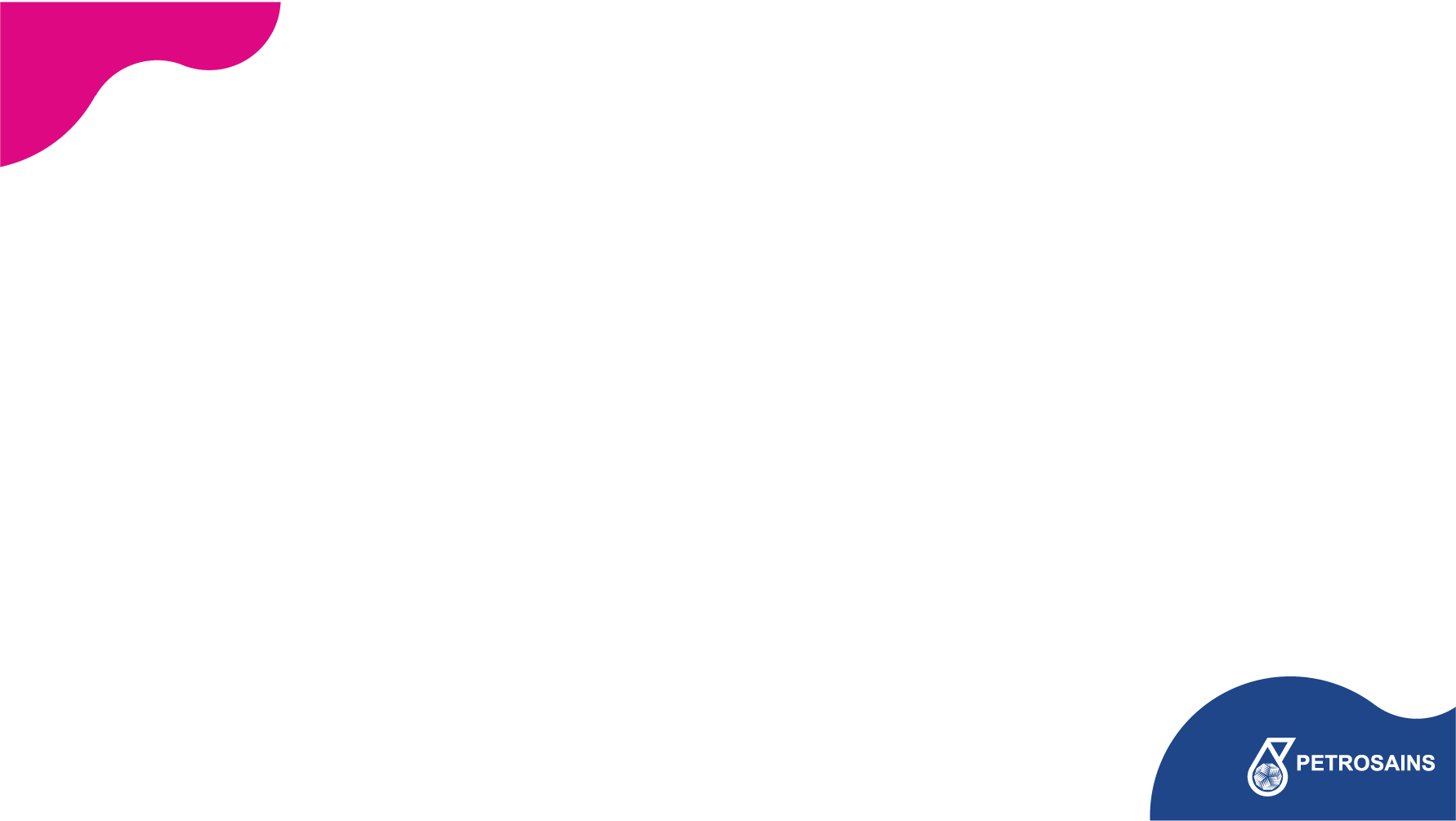 Relation to Industry
Open
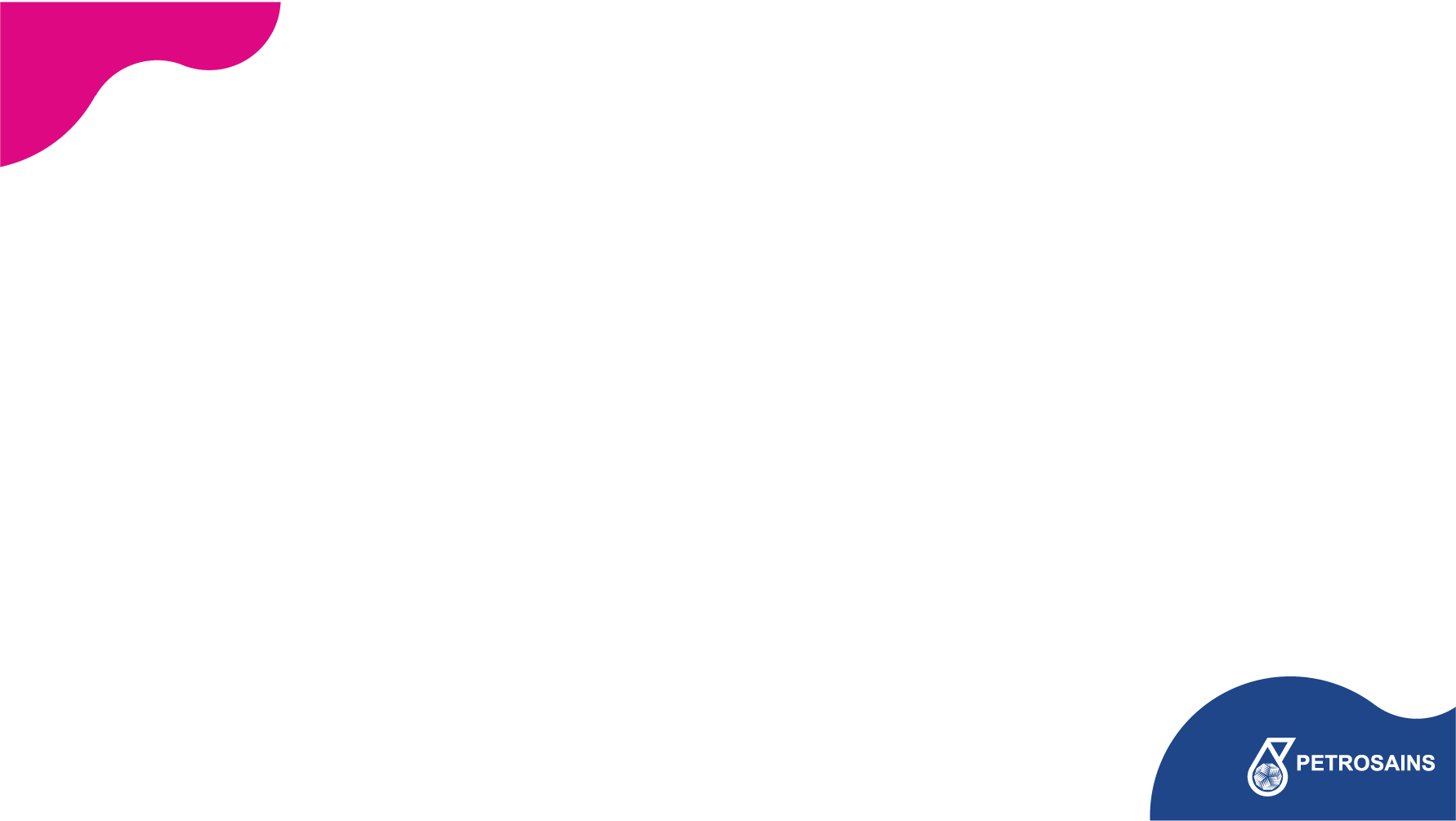 Commercial Value
Open
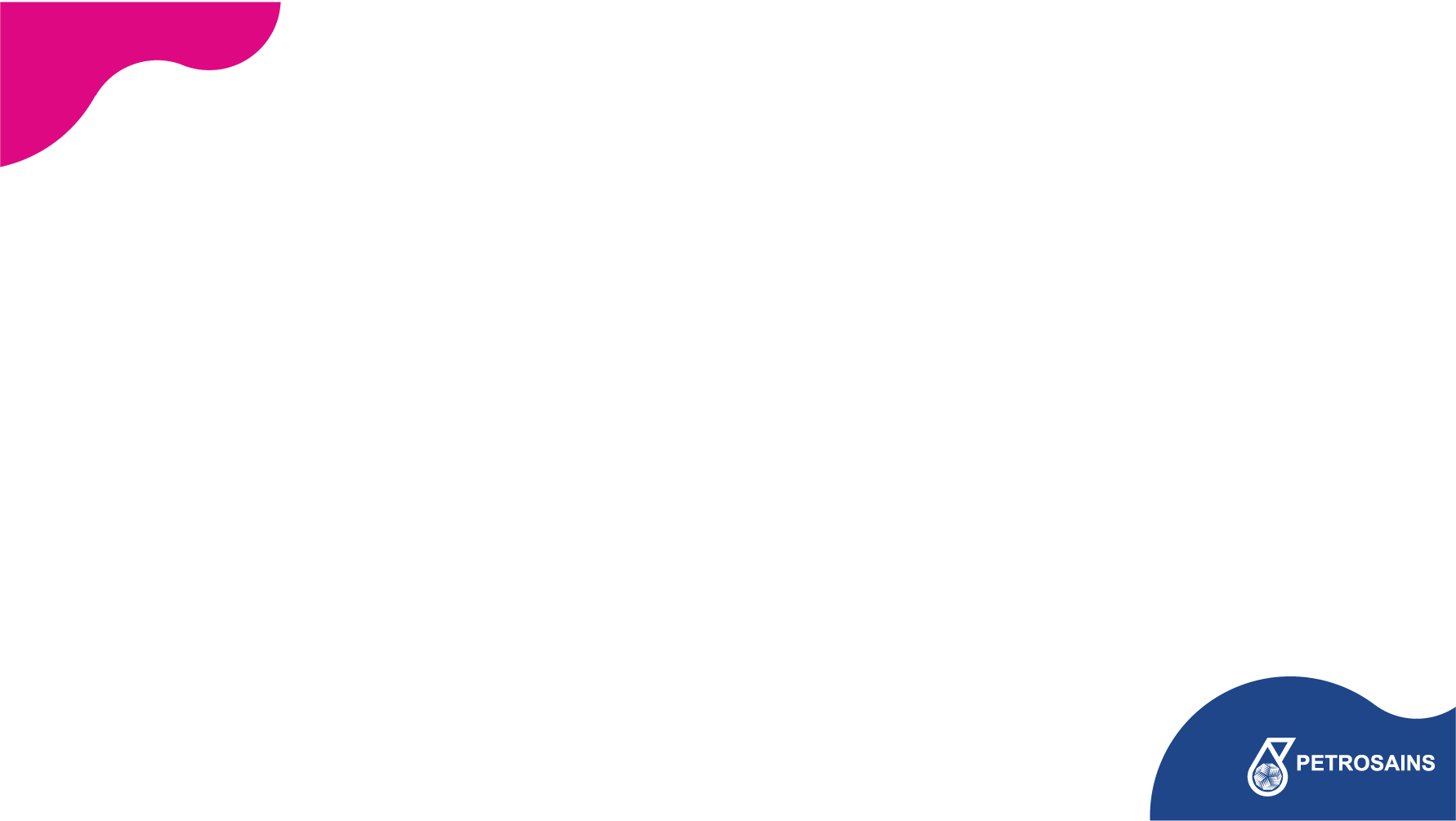 Thank You
Open